Совершенствование системы квалификаций 
работников здравоохранения РК
Директор департамента науки и человеческих ресурсов МЗ РК Сыдыкова С.И.
Нур-Султан 2020
Повышение качества медицинской помощи
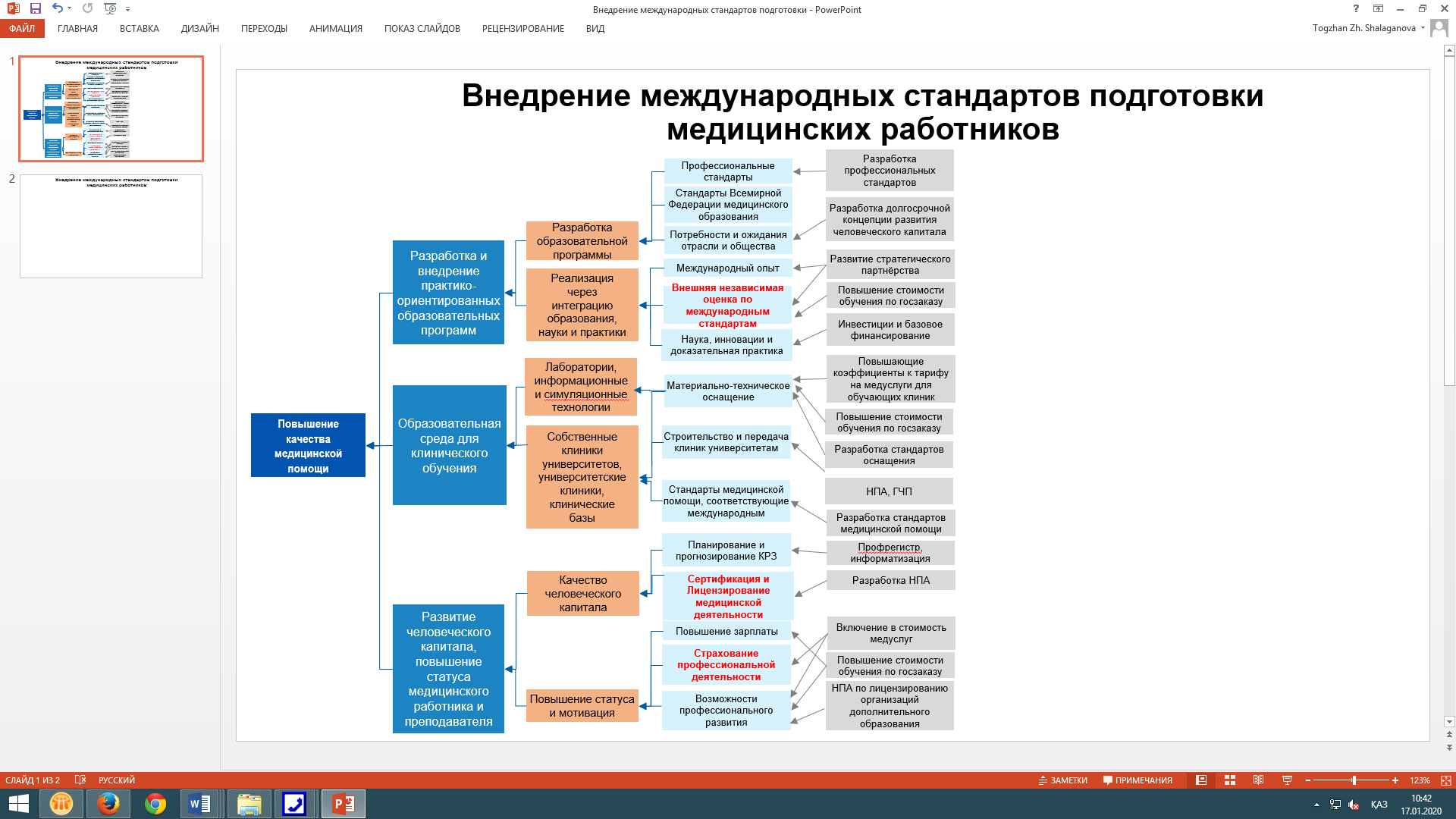 Реестр регулируемых профессий вводится в действие с 1 января 2021 года
Лицензирование медицинских специалистов
Единые стандарты подготовки специалистов;
Процесс подтверждения компетенции по заявляемой специальности;
Единые требования к соответствию лицензии;
Лицензирование специалистов и вменённое страхование профессиональной ответственности для защиты прав пациентов с системе обязательного медицинского страхования.
Виды лицензий для врачей
Лицензия врача после 6 лет
Медицинский диплом;
Свидетельство об интернатуре;
Ограниченная самостоятельная практика (приемный покой, скорая помощь, отделения по уходу).
Лицензия врача специалиста
Медицинский диплом;
Свидетельство интернатуры;
Свидетельство резидентуры.
Валидация лицензии специалистов
Периодичность - 5 лет; 
Повышение квалификации ( в рамках специальности) – до 216 часов;
Опыт работы не менее 3,5 лет.
Переход к лицензированию специалистов с 2023 года – первый выпуск обязательной резидентуры
Принципы непрерывного профессионального развития врача
НПР как солидарная ответственность специалиста и работодателя.
Заинтересованность работодателя: 
финансовая,
организационная;
Заинтересованность специалиста: 
профессиональный интерес (мотивация), 
активность,
аудит (отчетность).

Образовательные программы дополнительного образования для повышения или подтверждения квалификации специалистов (вклад в уровень подготовки или освоение компетенции) здравоохранения реализуются в аккредитованных организациях.

Порядок повышения квалификации медицинских и фармацевтических кадров определяется уполномоченным органом в здравоохранении и  включает: одобрение ОП коллегиальным метод.органом, ведение реестра ОП, оформление документа об обучении через e-gov.

Повышение квалификации с целью подтверждения квалификации проводится в срок не менее 5 лет при наличии действующего контракта по соответствующей специальности.
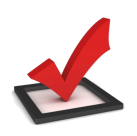 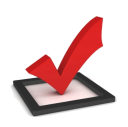 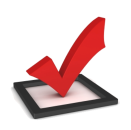 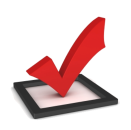 Требования к дополнительному мед.образованию
После 2020
До 2020
Лицензия на образовательную деятельность;
Наличие в структуре симуляционного кабинета (центра);
При подготовке врачей – реализация в организации высшего и (или) послевузовского образования программ вузовского и послевузовского медицинского образования (резидентура, докторантура);
Привлечение наставников из числа квалифицированных мед.работников в период подготовки обучающихся на клинических базах;
Университетская больница, база резидентуры, клиника организации образования, клиническая база;
Институциональная аккредитация;
Экспертиза и каталог программ обучения;
Для подтверждения сертификата специалиста - документ об обучении (госуслуга) на портале МЗ РК (профрегистр).
1. Институциональная аккредитация
Требования к ДО в МО усиливаются для внедрения системы перезачета формального и неформального обучения, стажа работы и др. 
Для обучения мед.работников организация должна оказывать медицинские услуги и обучать в реальных условиях в составе мульдисциплинарной команды, включающей всю образовательную вертикаль (студентов, интернов, резидентов, врачей).
Траектория профессионального роста медицинского работника (на примере подготовки врачей)
Сертификационный курс
С 2020 года вместо переподготовки предусмотрена практико-ориентированная резидентура (перезачет стажа, НПР) и сертификационные курсы
Оценка профессиональной подготовленности выпускников
Программа непрерывного интегрированного образования
6 лет
Базовая резидентура
2 года
Специализированная резидентура
2-4 года
Профессиональная 
деятельность
Резидентура
2-3 года
Непрерывное профессиональное развитие
Выдача сертификата врача-специалиста
(приложения к лицензии)
Выдача сертификата врача (лицензии)
Продление срока действия сертификата (приложения к лицензии) на основе учета достижений в НПР (каждые 5 лет)
Профессиональный регистр
[Speaker Notes: В рамках проекта  нового Кодекса РК «О здоровье народа и системе здравоохранения» предусмотрено внедрение программы непрерывного интегрированного медицинского образования, обеспечивающей подготовку врачей на основе интеграции программ бакалавриата, магистратуры и интернатуры. По завершению обучкния выпускник обязан будет пройти оценку профессиональной подготовленночти в Национальном центре независмой экзаменации и по ее результатам ему присваивается квалификация «Врач», а также выдается сертификат специалиста (в дальнейшем лицензия) для допуска к клинической практике. Сертификат специалиста выдается государственнм органом  (МЗ РК). Данный сертификат дает ограниченный допуск специалиста клинической практике. Поэтому для получения допуска к самостоятельной клинической практике требуется прохождение обязательной резидентуры, обеспечивающей подготовку врачей в условиях клиники под надзором высококвалифицированных клинических наставников. При этом специалисты терапевтического, хирургического, педиатрического и акушерско-гинекологического профиля обязаны будут пройти сначала базовую резидентуру где приобретут общие навыки по своему профилю, а затем могут продолжить обучение в специализированной резидентуре для получения узкой специальности. По ряду специальностей, которые не относятся к указанным профилям,  будет предусмотрена одноэтапная программа резидентуры. По окончании резидентуры специалист также проходит оценку профессиональной подготовленночти в Национальном центре независмой экзаменации и по ее результатам ему присваивается квалификация врача по соответсвующей специальности, а также выдается сертифкат врача специалиста (в  дальнейшем приложение к лицензии). Обладатель сертификата врача-специалиста имеет право к самостоятельной клинической практике. Сертифкат специалиста выдается бессрочно, но каждые 5 лет, необходимо продление срока его действия на основе подтверждения достижений в НПР. Кроме того, работающий специалист может получить дополнительную специализацию в рамках основной специальности, пройдя серртифкационный цикл. 
Учет медицинских работников и всех сведений об их статусе и профессиональном развитиии (в виде индивидуального электронного портфолио каждого специалиста), начиная с окончания ими медицинского ВУЗа и получения сертификата специалиста осуществляется в профессиональном регистре. Благодаря этому профрегистр будет позволять получать оперативную информацию об обеспеченности системы здравоохранения медицинскими работниками, их миграции, оттоке. Кроме того в рамках электронного портфолио медицинского работника в профрегистре будут фигсироваться все достижения в непрерывном профессиональном развитии. Наличие профессионального регистра позволит осуществлять оперативный мониторинг и объективное  прогнозирование развития рынка труда и человеческих ресурсов, планирование подготовки кадров.]
НПР для продления срока действия сертификата специалиста
Активное членство в профессиональных ассоциациях
Базовое требование – все виды активностей в НПР должны быть связаны со специальностью по которой осуществляется подтверждение сертификата
+ Участие в конференциях, форумах
+ Наставничество
+ Неформальное образование (стажировки, мастер-классы, он-лайн курсы, тренинги)
+ Публикации тезисов, статей
+ Руководство магистрантами
+ экспертиза ОП, разработка/экспертиза тестов, членство в проф.советах
+ Публикации  учебников, монографий,  методических рекомендаций
+  Разработка клинических протоколов, руководств
+  Руководство докторантами
Формальное образование (повышения квалификации в аккред. организациях)
72 ч
144 ч
108 ч
36 ч
180 ч
216 ч
25 лет
5 лет
20 лет
30 и более лет
10 лет
0 лет
15 лет
Профессиональная деятельность медицинского работника
Специалисты клинических баз
Все специал-ты
Признанные лидеры и эксперты в здравоохранении
Специалисты НИИ, НЦ, ВУЗов
Специалисты, достигшие в ОРК экспертного уровня
[Speaker Notes: Непрерывное профессиональное развитие медицинских работников направлено на постоянное совершенствование ими профессиональных знаний, умений и навыков, повышение профессионального уровня и расширение компетенций, необходимых для осуществления профессиональной деятельности. При этом в качестве основных активностей в непрерывном профессиональном развитии, которые необходимо учитывать при продлении срока действия сертификата специалиста, относятся не только прохождение курсов повышения квалификации по специальности, но и участие в различных программах неформального образования (мастер-классах, он-лайн курсах, тренингах и др.). Кроме того, к числу дополнительных видов активностей, которые могут учитываться для специалистов отдельных категорий относятся:
наставническая деятельность (для специалистов клинических баз и университетских клиник);
Участие в конференциях, форумах, публикации в рецензируемых изданиях, публикации  учебников, монографий,  методических рекомендаций (для специалистов медицинских НИИ, НЦ, клинческих кафедр ВУЗов),
Разработка клинических протоколов, руководств (для специалистов, достигших в Отраслевой рамке квалификаций экспертного уровня).
Активное членство в отраслевых экспертных органах и др.
Базовым требованием ко всем видам активностей в НПР – они должны быть связаны со специальностью, по которой осуществляется подтверждение сертификата.
В целях обеспечения качества программ дополнительного образования в проекте нового Кодекса предусмотрена норма о том, что «Программы дополнительного образования должны реализовываться в медицинских организациях образования и науки прошедших институциональную аккредитацию», а также о том, что «Дополнительное образование по клиническим специальностям и неформальное образование специалистов клинического профиля в форме стажировок осуществляется ВУЗами и ВМК на базе аккредитованных Университетских клиник и клинических баз».]
Отраслевые советы
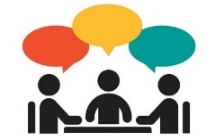 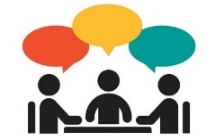 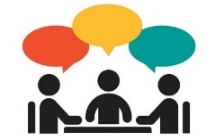 Научный совет
Совет по профессиональным квалификациям
ОКК
ОЮЛ «Ассоциация организаций медицинского образования и науки «Казахстанский медицинский совет»
Обучение,
Привлечение к деятельности ассоциации
Объединение,
Ведение базы данных экспертов
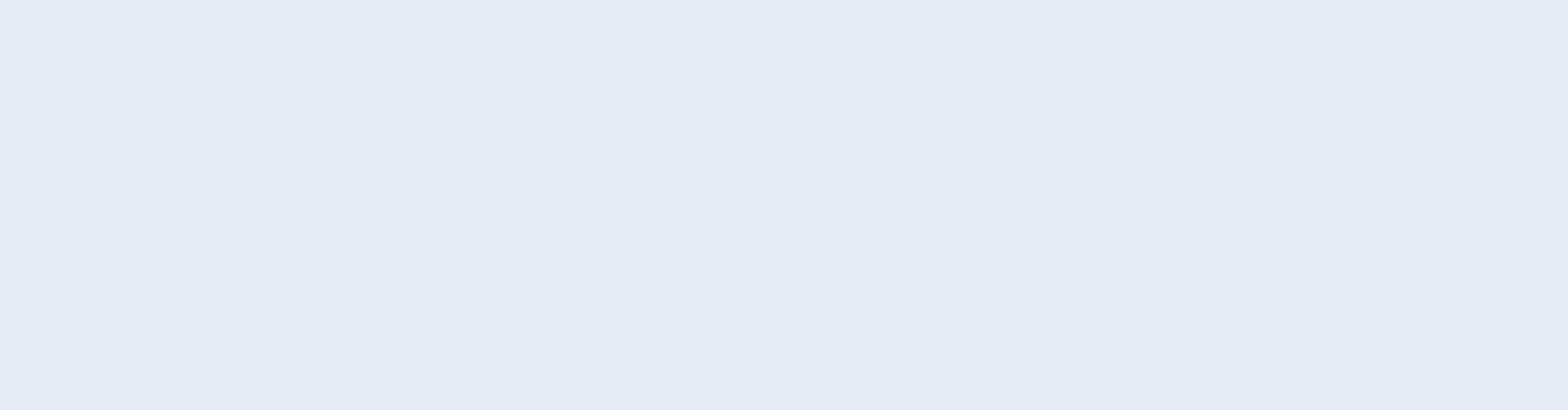 База экспертов
Советник
Советник
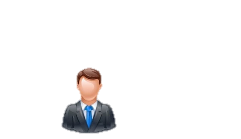 Советник
Советник
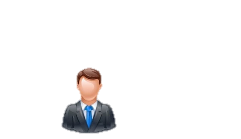 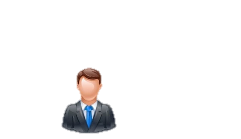 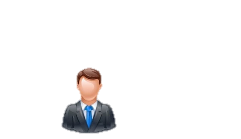 Советник
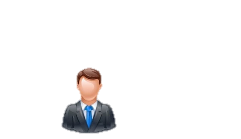 Заместитель
Заместитель
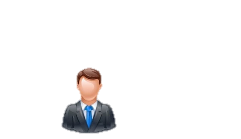 Заместитель
Заместитель
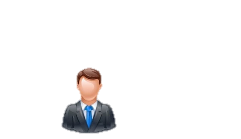 Заместитель
Заместитель
Заместитель
Заместитель
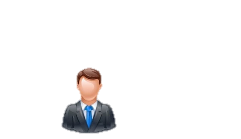 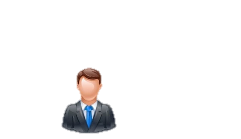 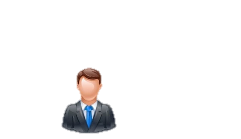 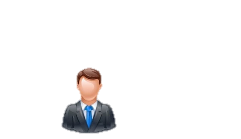 Заместитель
Заместитель
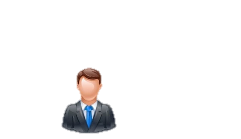 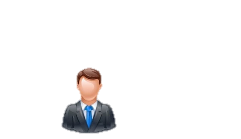 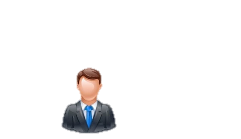 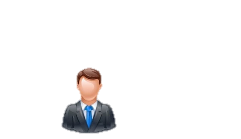 по хирургии
по терапии
по педиатрии
по акушерству - гинекологии
по неонатологии
члены
члены
члены
члены
члены
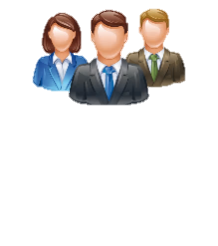 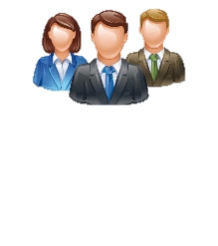 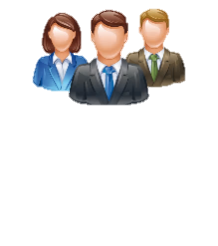 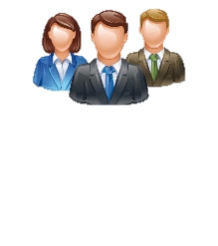 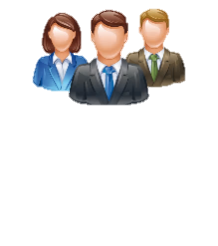 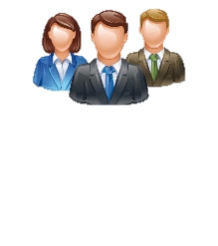 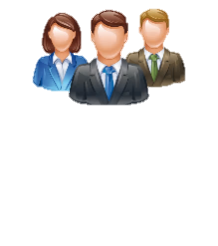 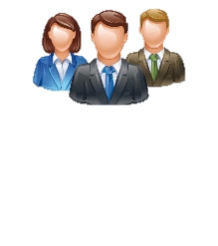 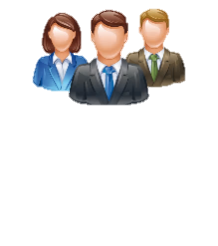 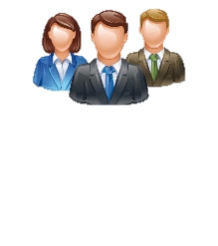 Отраслевые советы: Научный совет
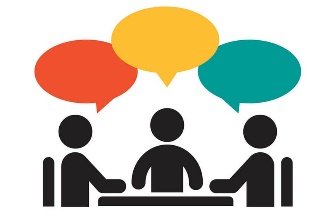 Представители экспертных 
организаций и органов
Представители МЗ РК
Научный совет
Представители организаций медицинского образования и науки
Ведущие ученые и специалисты в сфере здравоохранения и биомедицины
Комитет по общественному здравоохранению
Комитет по биомедицине
Комитет по клинической медицине
клинические исследования;
иные виды исследований в условиях клинической практики.
фундаментальные исследования в области биомедицины;
доклинические исследования;
медико-биологические эксперименты.
неклинические исследования;
эпидемиологические исследования;
иные виды исследовани в области общественного здравоохранения.
Отраслевые советы: Совет по профессиональным квалификациям
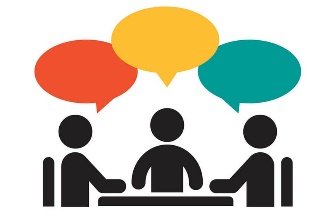 Представители профсоюза работников здравоохранения
Представители МЗ РК
Представители КПК (Комитет по профессиональным квалификациям)
Представители объединений 
образования и науки
Отраслевой совет по профессиональным квалификациям
Представители НПП «Атамекен»
Представители НЦНЭ
Функции
ОРК, профессиональные стандарты;
каталог программ НПР
мониторинг новых профессий;
мониторинг потребности в кадрах;
оценка проф. квалификаций 
государственный заказ по РБП 003, 005 и 006.
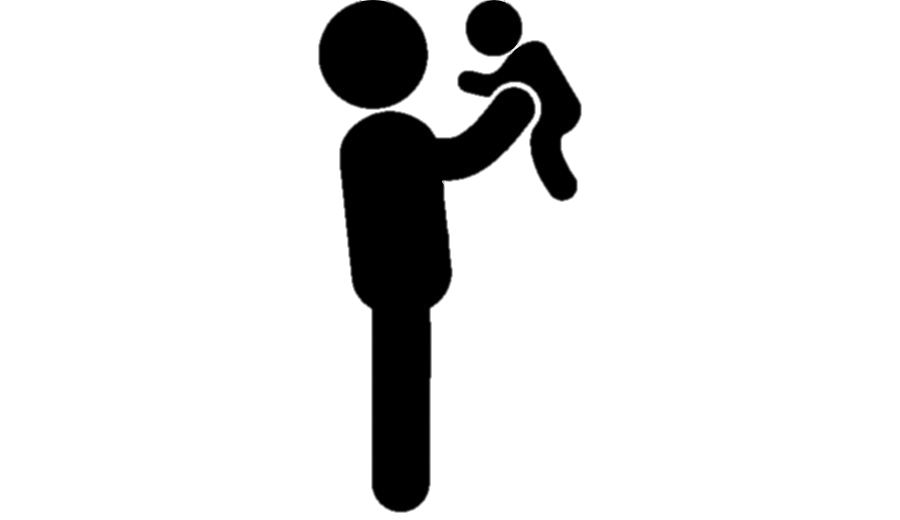 КПК по акушерству и гинекологии
КПК по семейной медицине
КПК по фармации
КПК по педиатрии
КПК по сестринскому делу
Отраслевые советы: ОКК
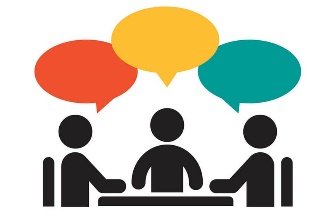 Национальная палата предпринимателей «Атамекен» и неправительственные организации
Представители Министерства здравоохранения РК
Объединенная комиссия по качеству медицинских услуг
Комитет по стандартизации медицинских услуг и разработке клинических протоколов
Комитет по оценке медицинских технологий
Комитет по аккредитации и управлению качеством медицинских услуг
Формулярный комитет
оценка
мед.технологий;
отбор эффективных медицинских услуг и лекарственных средств;
выработка рекомендаций
по применению медицинских технологий;
пересмотр негативных
медицинских технологий.
содействие в обеспечении
качества лекарственных средств и изделий медицинского назначения;
координация деятельности
формулярной комиссии;
участие в разработке нац.
справочника и рекомендаций по применению лекарственных средств.
совершенствование
клин. протоколов и стандартов организации мед.помощи;
оценка эффективности
внедрения клин. протоколов;
внедрение целевых
программ стандартизации здравоохранения;
разработка регламентов по
разработке клин. протоколов.
совершенствование
системы внутреннего аудита и контроля качества медицинских услуг;
участие в разработке
стандартов аккредитации;
разработка рекомендаций
по совершенствованию документов системы внутреннего аудита и контроля качества мед. услуг.
Этапы перехода к лицензированию медицинских работников
1-й этап – до 2023 года: Подготовка к лицензированию (в рамках принятия нового Кодекса)
Сертификация специалиста
Продление срока действия сертификата
Разделение понятий в номенклатуре
Процедура оценки профессиональной подготовленности выпускников, с целью определения соответствия их квалификации требованиям профстандарта и допуска к клинической практике

Оценка выпускников входит в структуру итоговой аттестации и проводится организацией, аккредитованной уполномоченным органом и ее прохождение является основанием для получения сертификата специалиста
проводится КККБТУ один раз в пять лет на основании подтверждения квалификации специалиста достижениями НПР
В перспективе планируется:
Специальность – лицензия на всю трудовую деятельность с продлением срока каждые 5 лет; 

Специализация – сертификат и его обновление после обучения каждые 5 лет;

Привилегирование (врачей) – права осуществлять определенную процедуру в мед.организации на основе экспертной оценки .
Медработники, имеющие перерыв более 3 лет -  повышение квалификации, стажировка, оценка проф. Подготовленности.
2-й этап – 2023-2025 гг: Переход к лицензированию специалистов (в рамках новой ГПРЗ)
[Speaker Notes: Введение новых подходов к сертификации специалистов здравоохранения и переход от существующей практики сдачи сертификационного экзамена раз в 5 лет к продлению срока действия сертификата специалиста на основе достижений в НПР предусмотрены в проекте нового Кодекса РК «О здоровье народа и системе здравоохранения». В дальнейшем (в рамках новой Государственной программы развития здравоохранения РК на 2020-2025 годы) планируется трансформация процедуры сертификации в лицензирование. В рамках лицензирования – врач после окончания медицинского ВУЗа будет получать лицензию, по результатам обучения в резидентуре будет выдаваться приложение к лицензии, дающее право на работу по соответствующей специальности. Кроме того специалист может получить более углубленную специализацию в рамках основной специальности, пройдя сертификационный курс с получением по его результатам соответствующего сертификата. Приложение к лицензии и сертификаты поддерживаются через вышеуказанный механизм учета достижений в непрерывном профессиональном развитии с участием профессиональных ассоциаций.]
Основные отличия предлагаемой системы непрерывного профессионального развития (НПР) от действующей системы повышения квалификации
Подотрасли в сфере «Здравоохранение»
Для траектории обучения, квалификации (сертификация), квалификационных требований к должности, повышения ЗП и др.
Врачи;
Средние медицинские работники;
Лабораторная служба;
Патологоанатомическая служба;
Традиционная медицина.
Межподотраслевые процессы
Специалисты по производству и изготовлению лек. средств и мед.изделий
Специалисты  оптовой и розничной реализации 
Специалисты в области обращения лек.средств и мед.средств и фармаконанзора.
Организаторы здравоохранения;
Специалисты общественного здравоохранения;
Специалисты санитарно-эпидемиологической службы;
IT специалисты в области здравоохранения;
Специалисты в области медицинского права и биоэтики;
Социальные работники в здравоохранении;
Психологи.
Разделение подотраслей на профессиональные группы и подгруппы (1)
Распределение видов экономической деятельности по подотраслям, профессиональным группам и подгруппам в отрасли здравоохранения (2)
Ревизия и пересмотр НПА системы квалификаций работников здравоохранения РК
Ревизия и пересмотр системы квалификаций работников здравоохранения РКВОПРОСЫ:
ПМСП – уровни специалистов:

1 уровень
Врач общей практики 
(выпускник интернатуры, 1 год),
Медсестра общей практики 
(выпускник ТИПО, 2г 6 мес)

2 уровень
Врач семейной медицины 
(выпускник резидентуры, 3 года),
Врач педиатр 
(выпускник резидентуры, 2 года),
Медсестра расширенной практики 
(выпускник высшего колледжа, 3г.).
Сертификационные курсы:
Специализация после резидентуры (Спортивная медицина, Трансфузиология, Традиционная медицина, Токсикология, МЧС, Фтизиатрия, Детская психиатрия, Судебно-наркологическая экспертиза  детская, Судебно-психиатрическая экспертиза  детская и другие)
Предложение: предусмотреть соответствующие должности и рекомендации к системе оплаты труда.
Ревизия и пересмотр системы квалификаций работников здравоохранения РКВОПРОСЫ:
Деятельность в сфере общественного здравоохранения:
Бакалавриат ОЗ (4 года),
Профильная магистратура (1 год) для санитарно-гигиенического профиля (гигиена, эпидемиология),
Научно-педагогическая магистратура (2 года) Биомедицина, ОЗ, Менеджмент.
Предложение: привести в соответствие образовательные траектории с номенклатурами специальностей и должностей 
(врач эпидемиолог – специалист санитарно-эпидемиологического профиля, главный санитарный врач – главный инспектор)